Llobregat Demo Site
Showcase actions
F. Gómez, L. Ventura, M. Hernández
Cetaqua
Notice Board
NOTICE BOARD located at the DESSIN well at Sant Joan Despí DWTP since December 2015
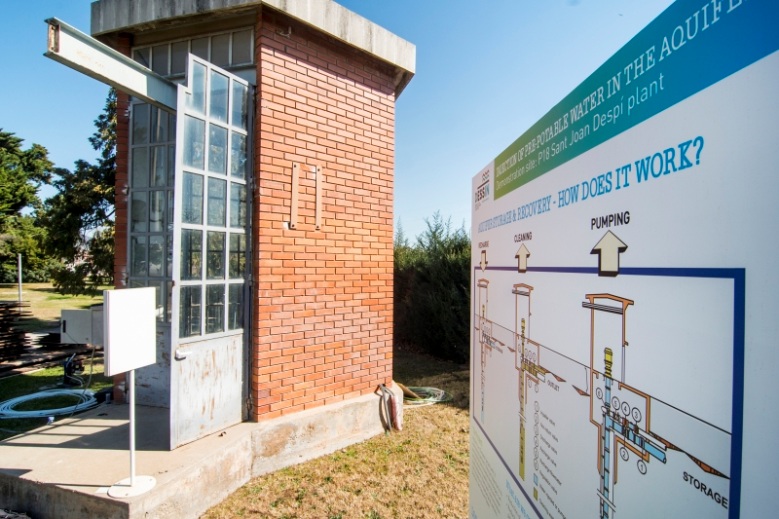 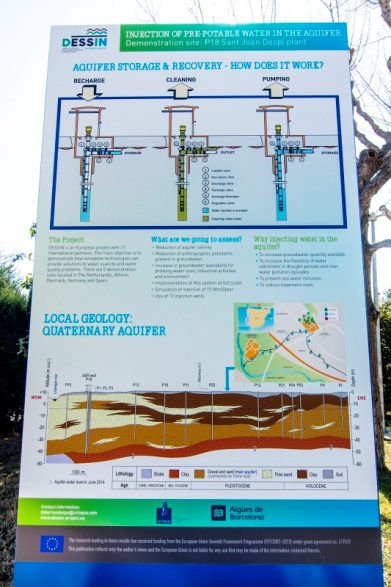 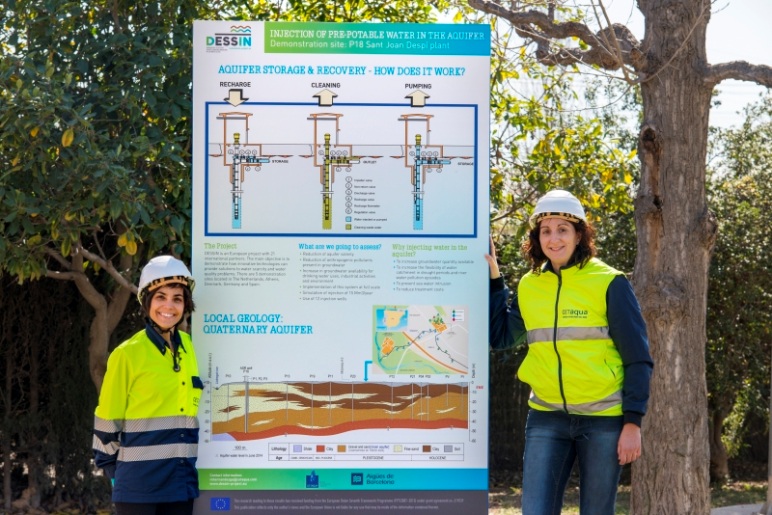 Digital Totem
A DIGITAL TOTEM was installed at the hall of the DWTP
Several projects and pilots, including DESSIN, will be shown daily (beginning April 2016)
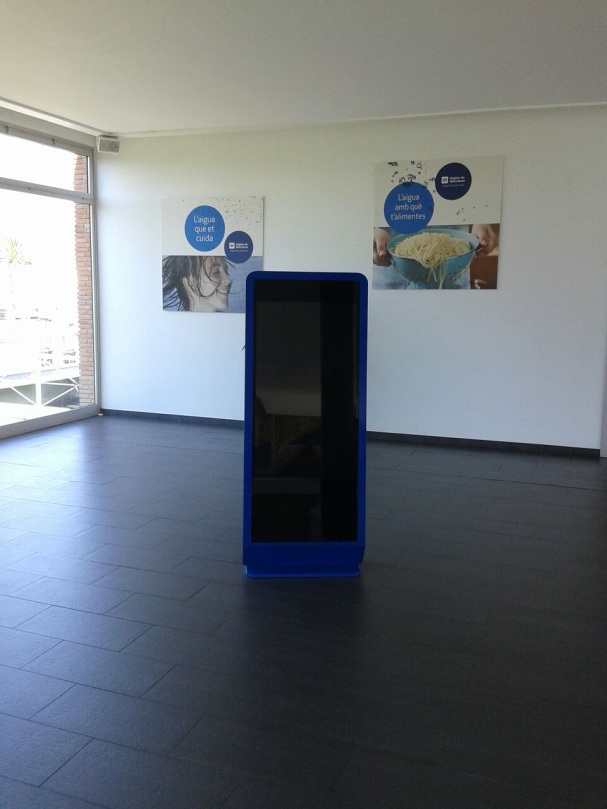 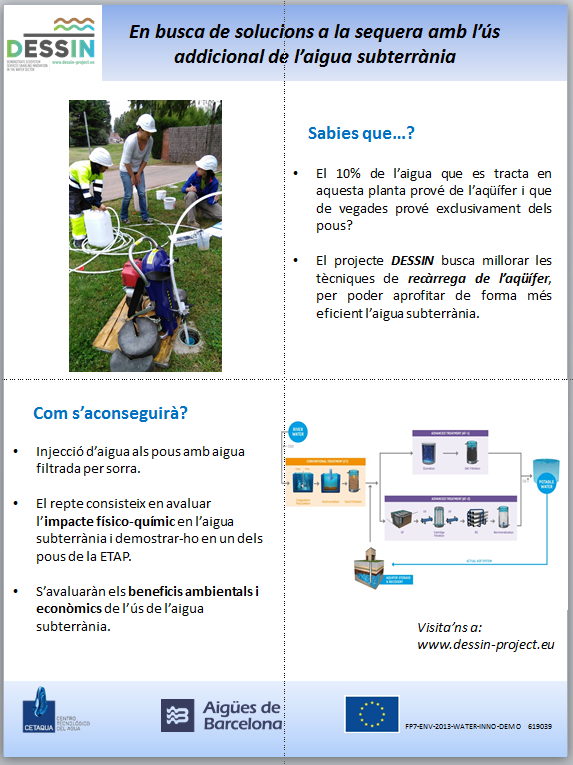 Visits at DWTP of Sant Joan Despí
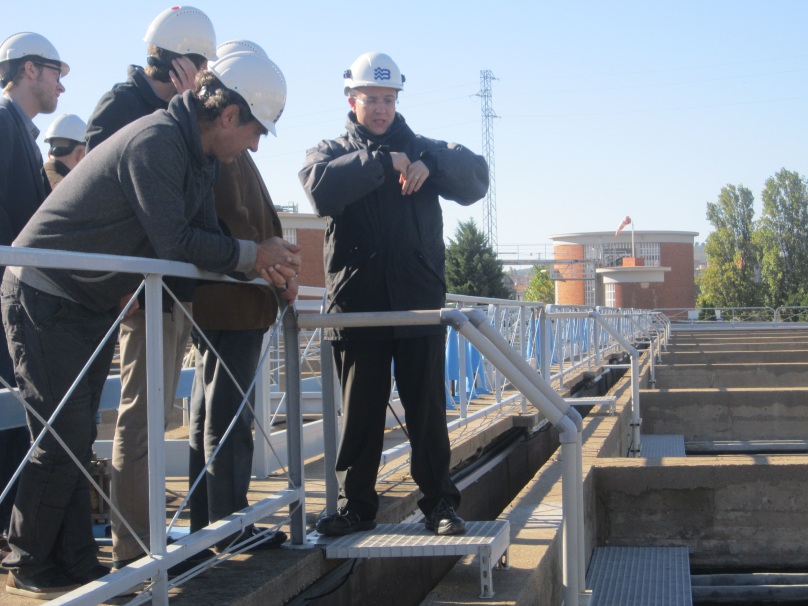 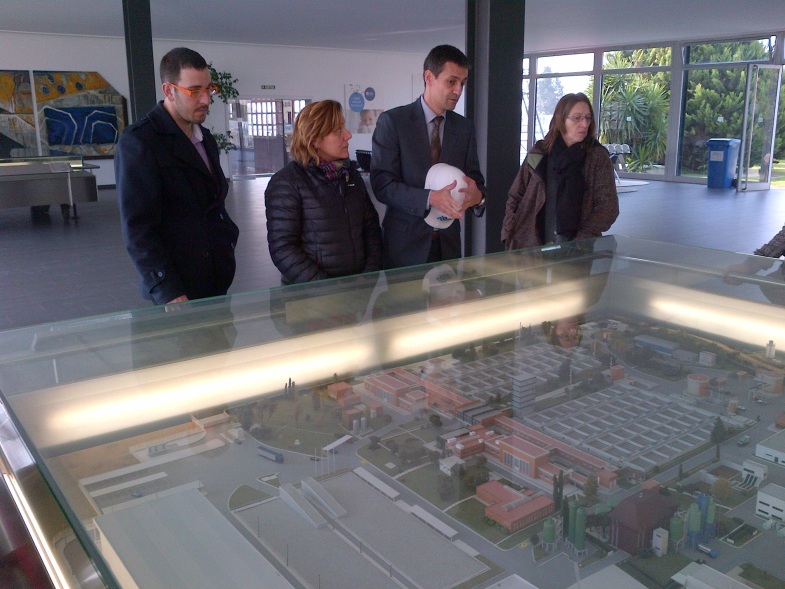 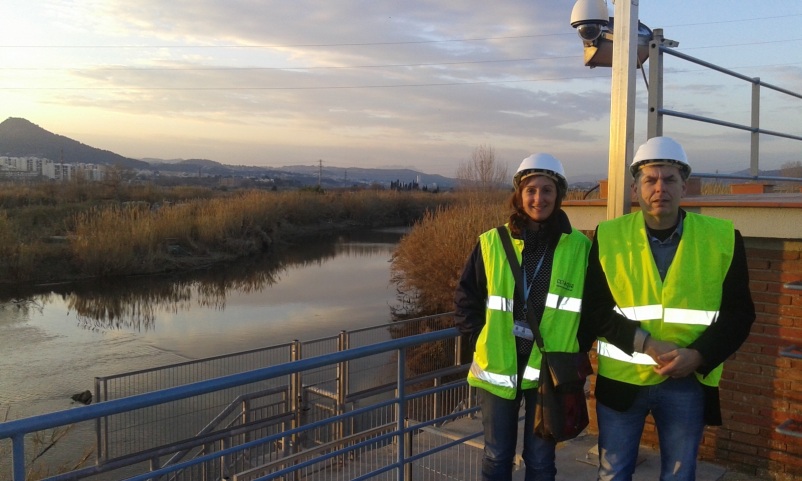 Visits at DWTP of Sant Joan Despí
Sant Joan Despí DWTP hosts visits of students from schools, high schools and institutions.
DESSIN to be included in the visit
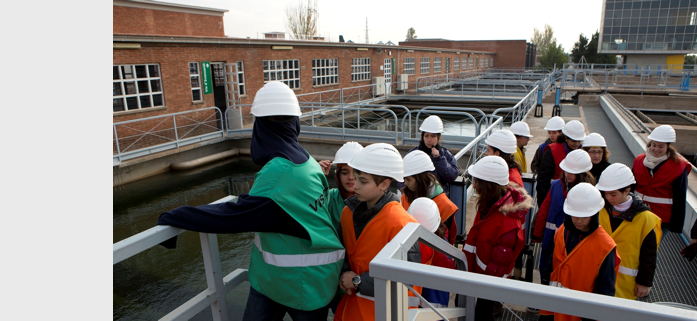 Specific materials to be developed
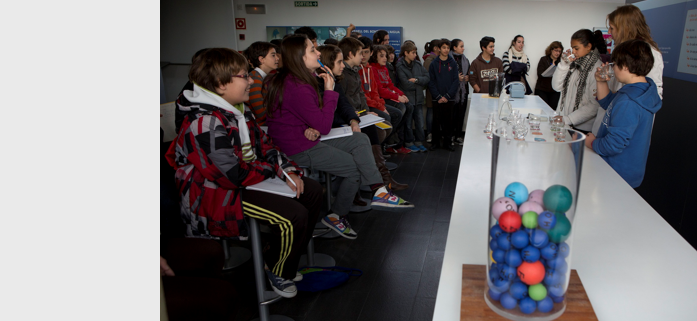 Catalan Water Partnership
DESSIN and the Llobregat Demo site were presented as invited project at the 3rd innovation day of the CWP
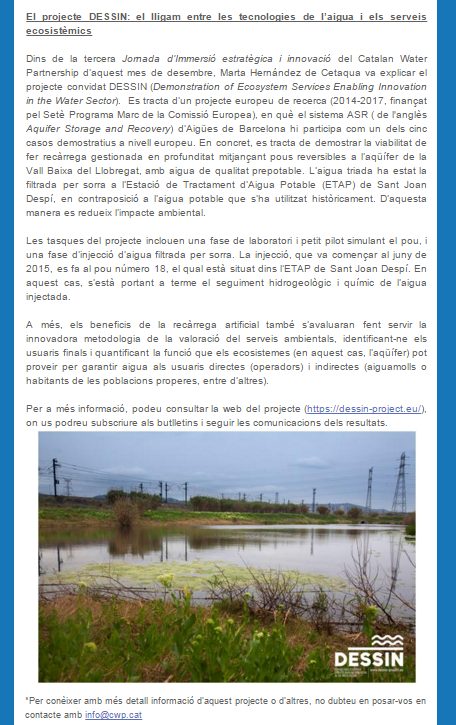 DESSIN material was distributed to the audience:
Poster of Llobregat site was exhibited
ANNUAL MAGAZINE distributed (100 ud. printed version)
Survey distributed (ESS valuation)
CWP Neswletter 
Attendants: 70 (technicians, managers, SMEs, research…)
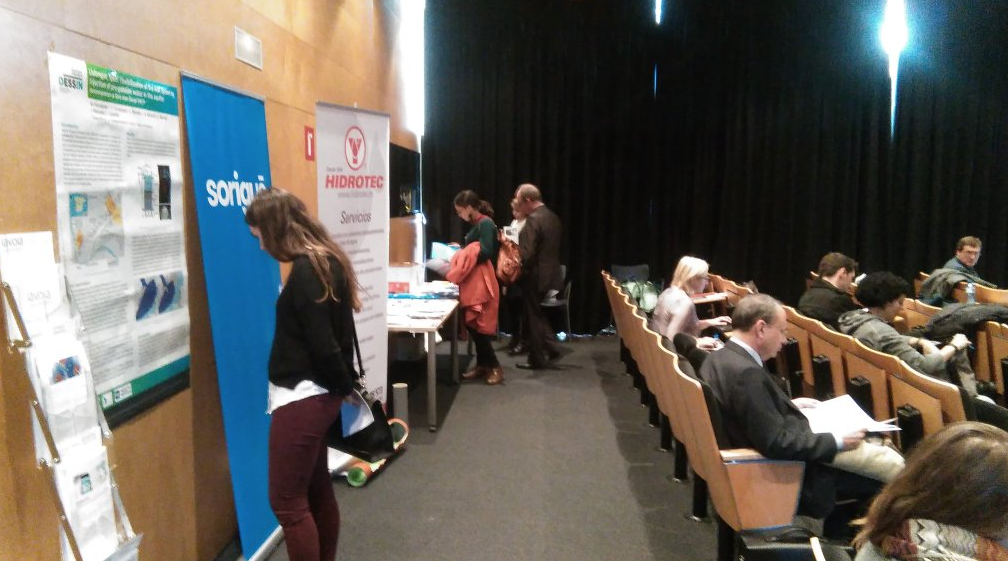 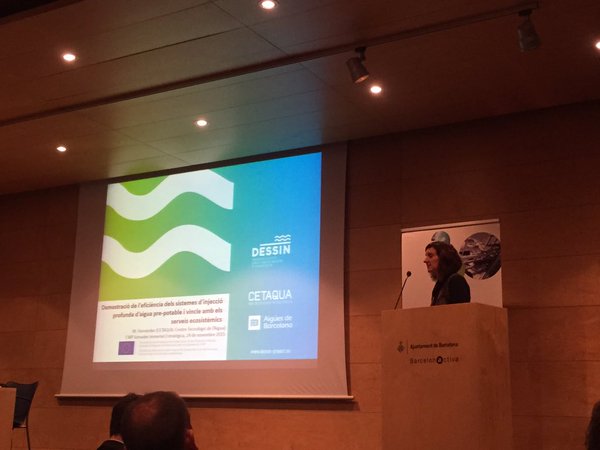 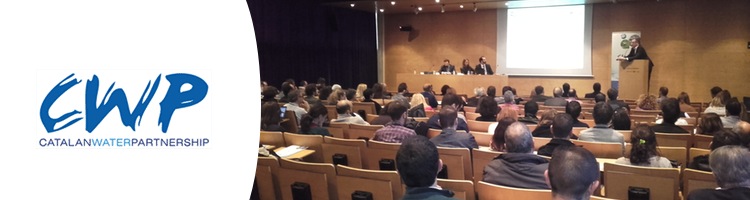 Social media
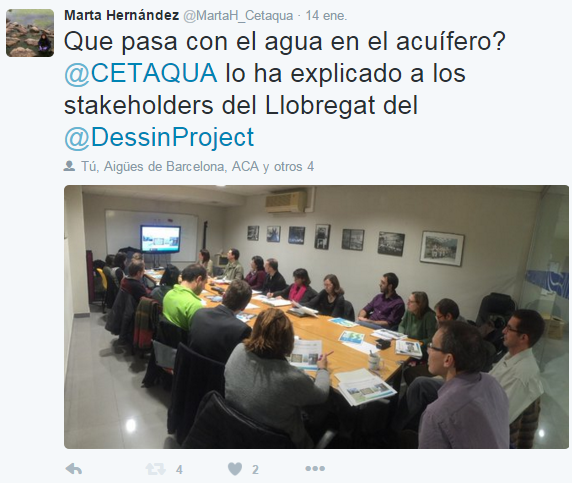 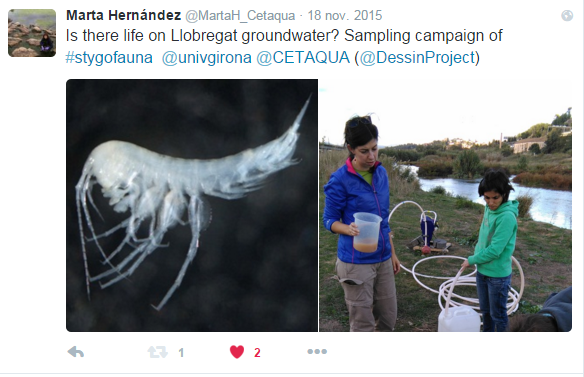 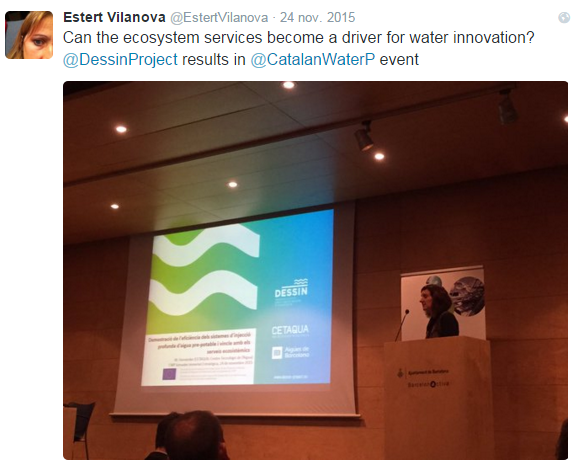 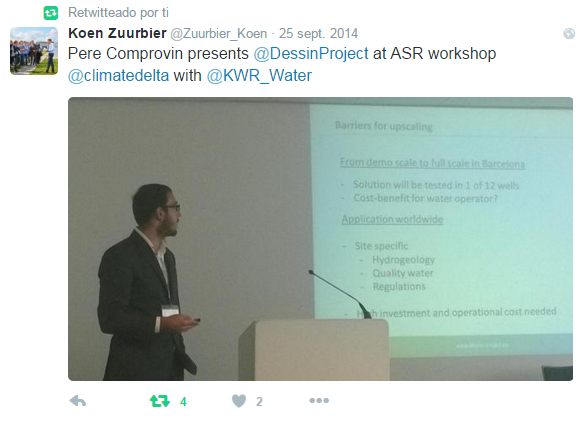 Photo session
PHOTO SESSION of the DESSIN Demo Site at Sant Joan Despí was held at the beginning of March 2016
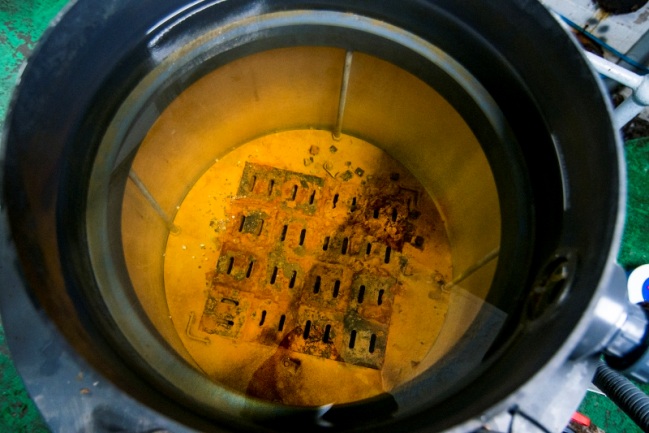 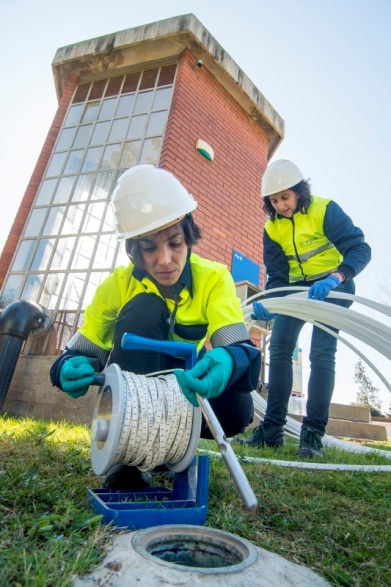 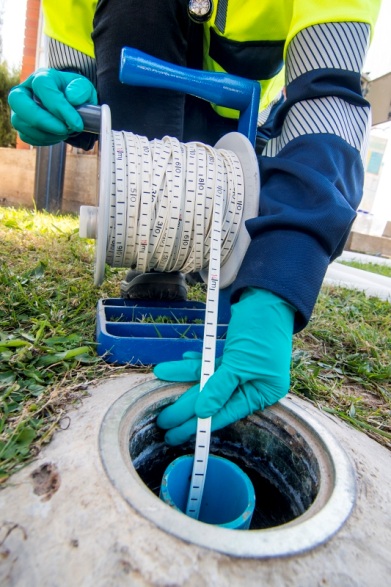 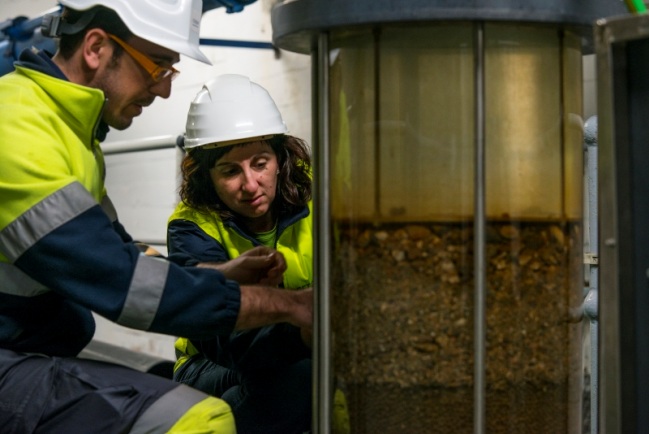 Incoming workshop / plenary project meeting
DESSIN project meeting late January 2017:
Llobregat showcase demonstration
Workshop/round tables/ technical sessions with local stakeholders
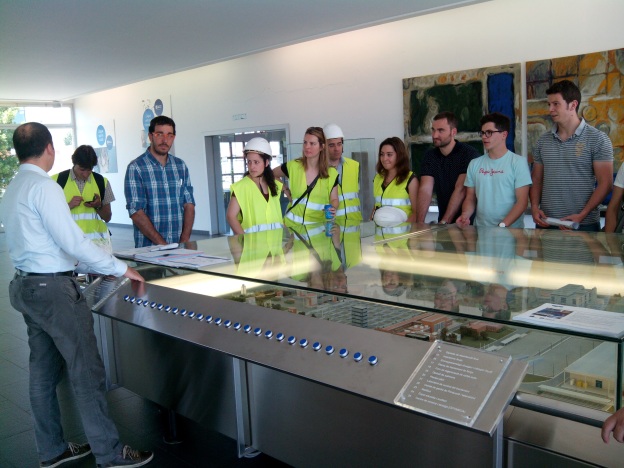 Further materials/actions to be developed
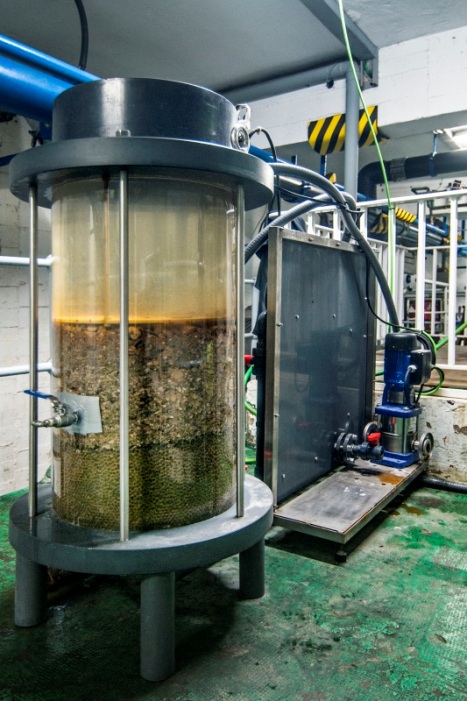 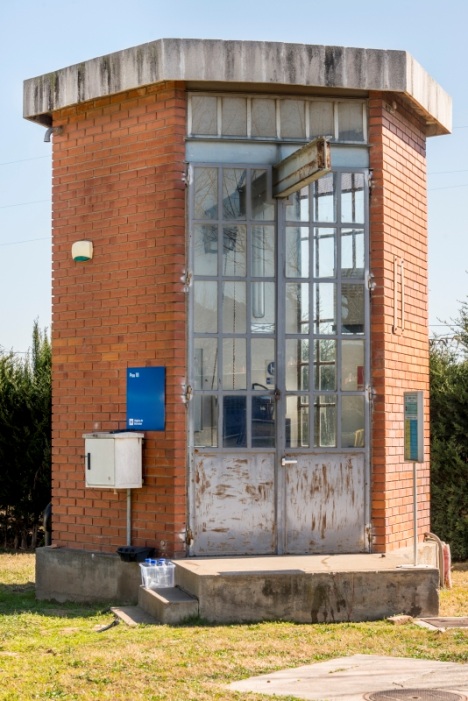 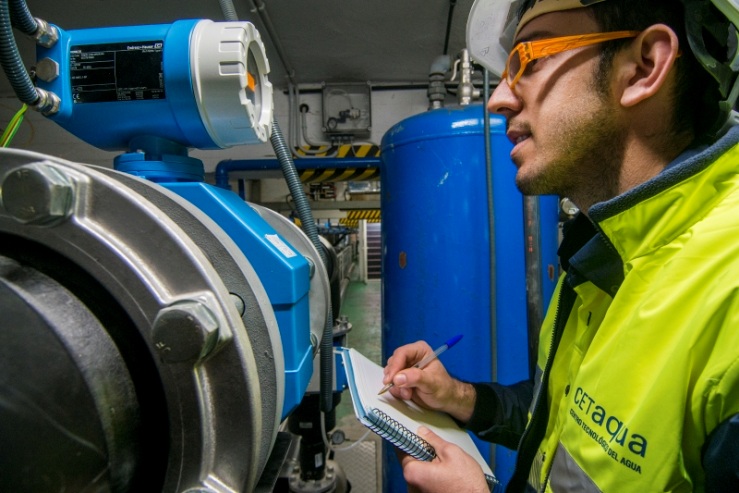 Dissemination reporting
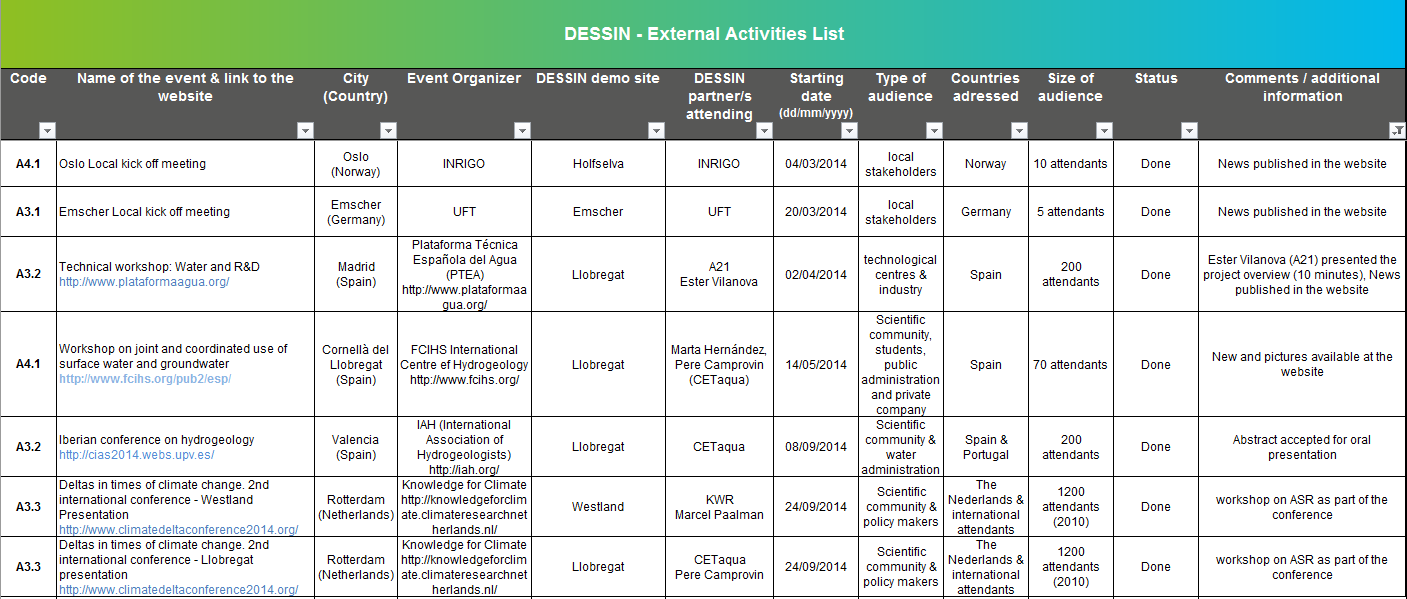 Dissemination reporting